Cliquez ici pour ajouter un titre
Cliquez ici pour ajouter un sous-titre
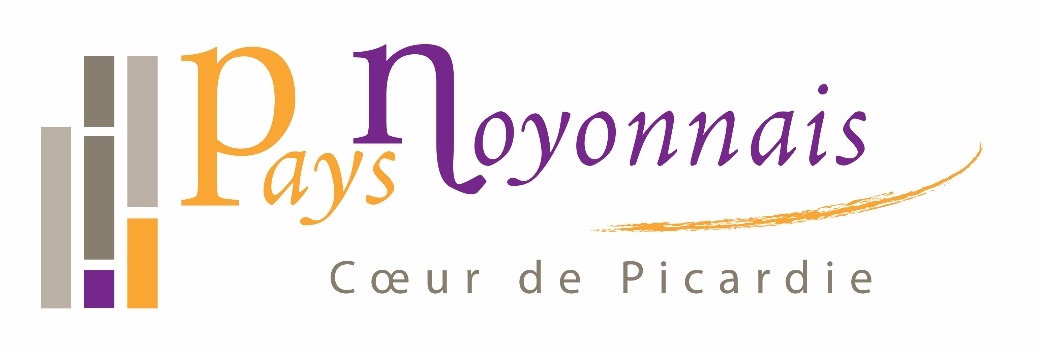 Nom de la présentation
1
Date
Nom de la présentation
2
Date